Emulsion Cloud Chamber Status
A. Alexandrov, G. De Lellis, A. Di Crescenzo, A. Lauria,
 M.C. Montesi, V. Tioukov
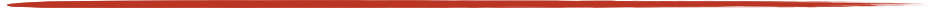 8 may 2018
1
Emulsion Test Beam
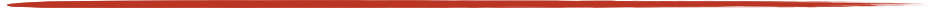 Motivation:  new nuclear emulsions, produced by Nagoya, never used for particle identification and test the refreshing procedures to define the working point
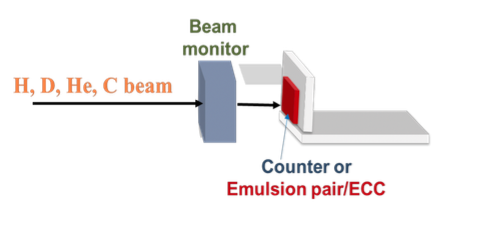 LNS test beam with 80 MeV proton, deuterium, helium and carbon
Exposure of nuclear emulsion to calibrate the responce at different ionizing beam (charge idetntification)
Exposure of two Emulsion Cloud Chambers for the isotopic identification
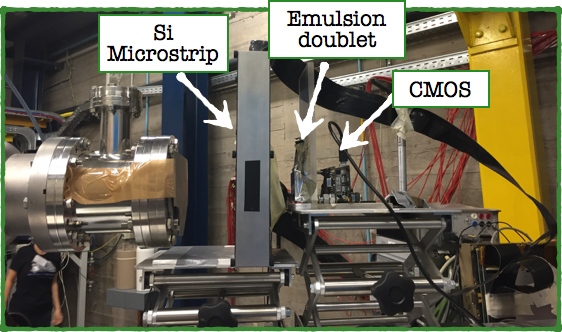 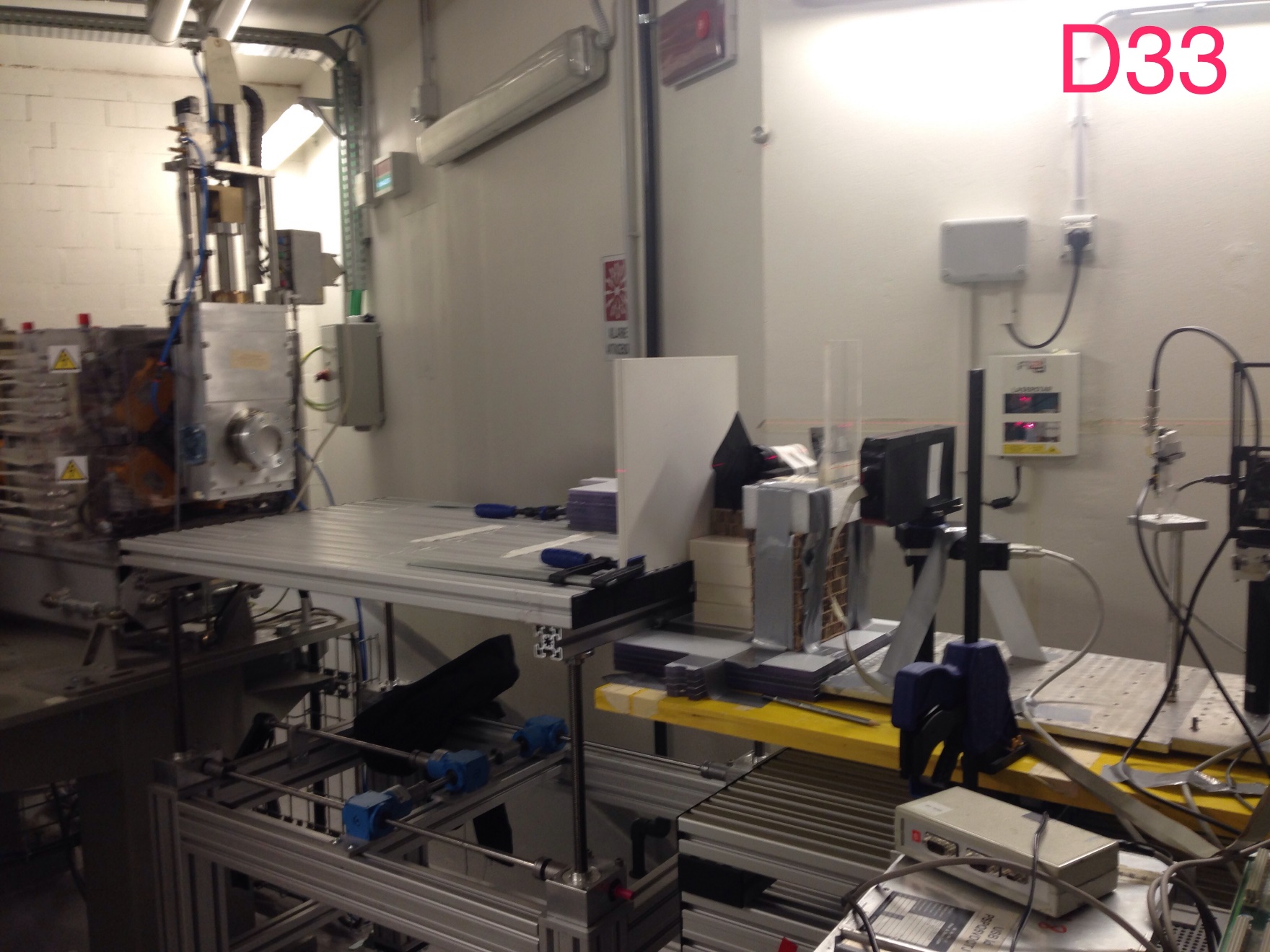 Test beam at Centro di Proton Terapia (TN)  with  50, 80 and 200 MeV proton
Exposure of nuclear emulsions at 50 MeV to simulate the ionization of a 250 MeV He beam
Scintillator Counter
Emulsion Doublet
2
beam spatial distribution (no refresh_LNS)
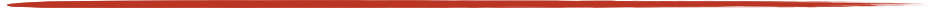 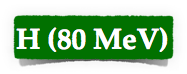 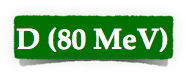 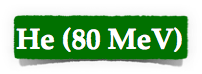 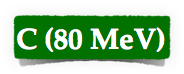 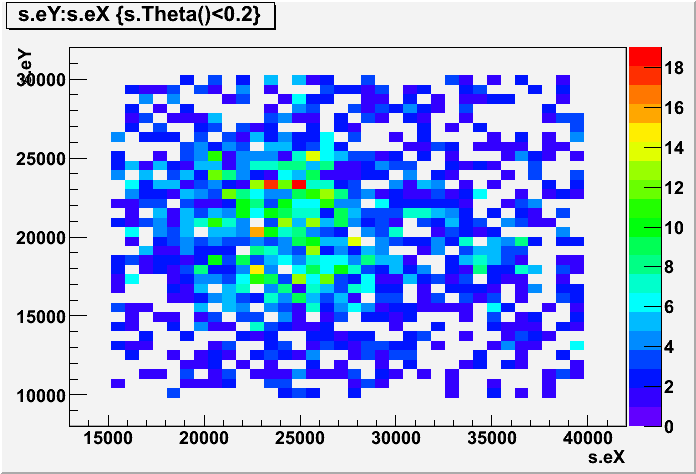 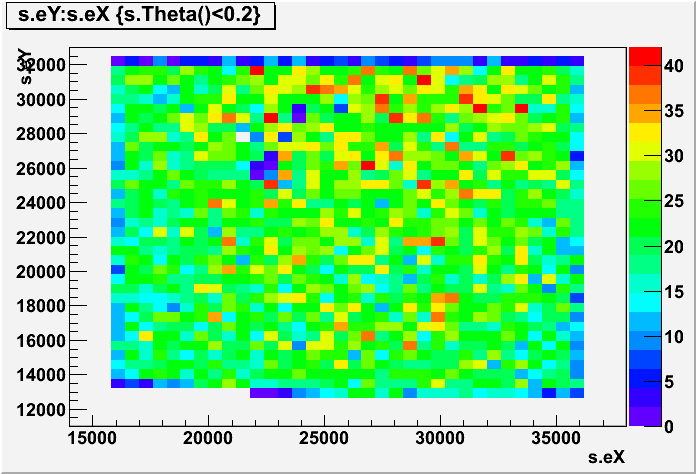 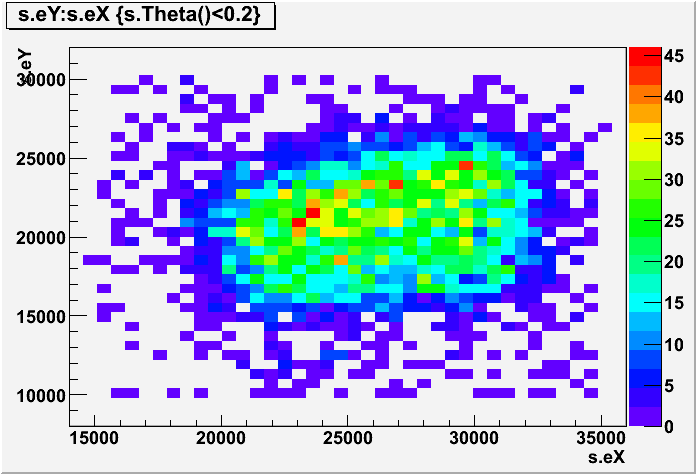 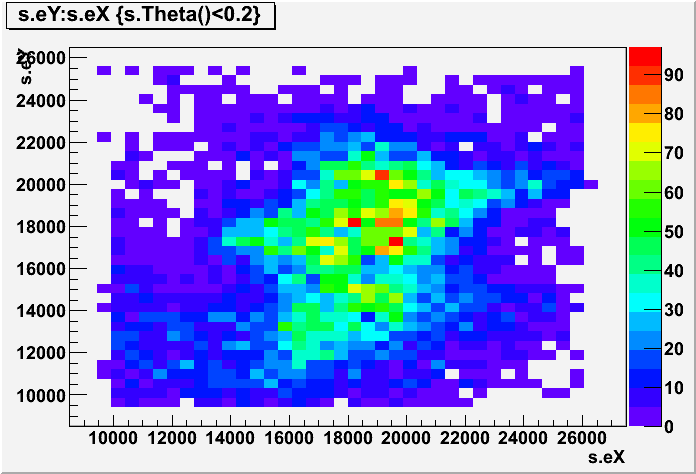 beam spatial distribution (no refresh _TN)
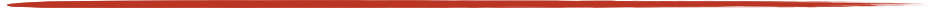 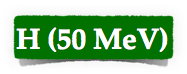 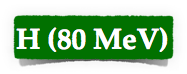 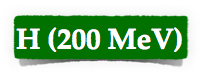 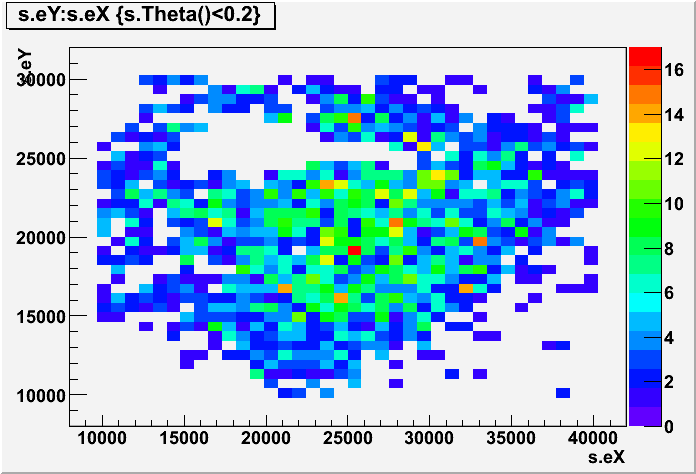 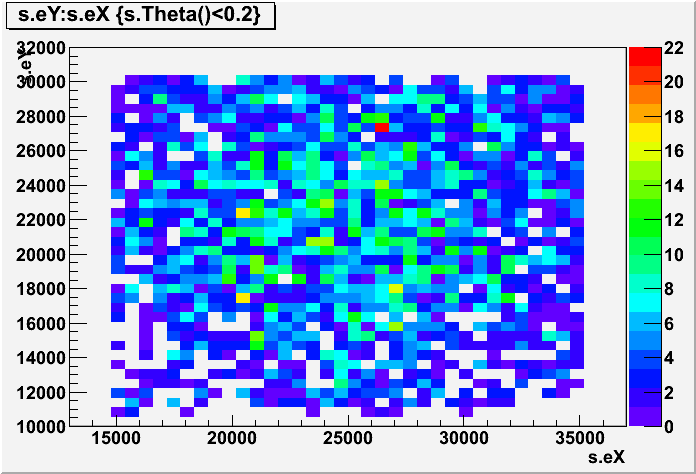 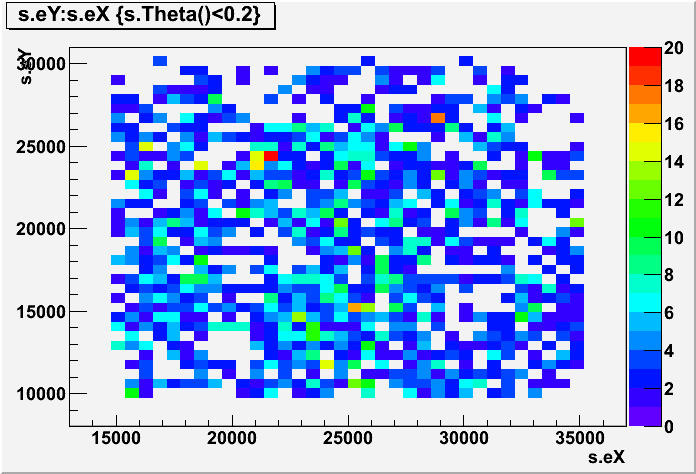 3
Emulsion films: structure and track volume
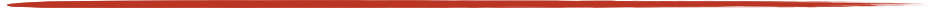 Top emulsion layer
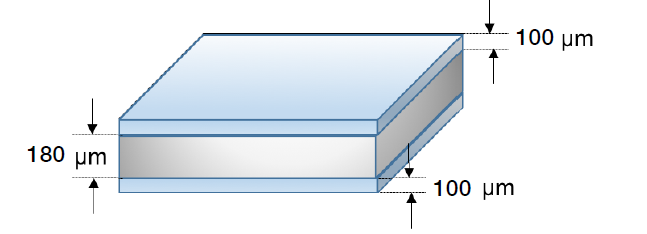 70 mm
70 mm
Bottom emulsion layer
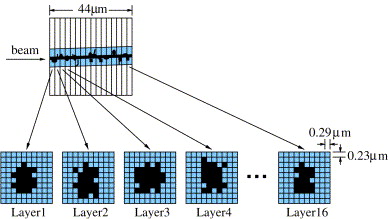 4
refreshing@lns: microtracks top e bottom
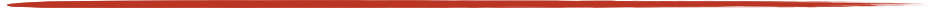 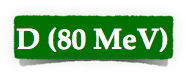 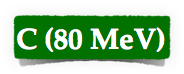 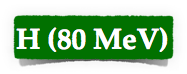 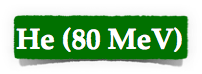 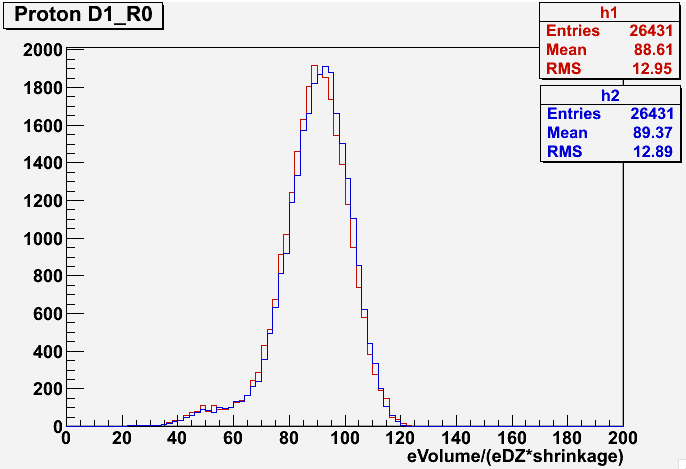 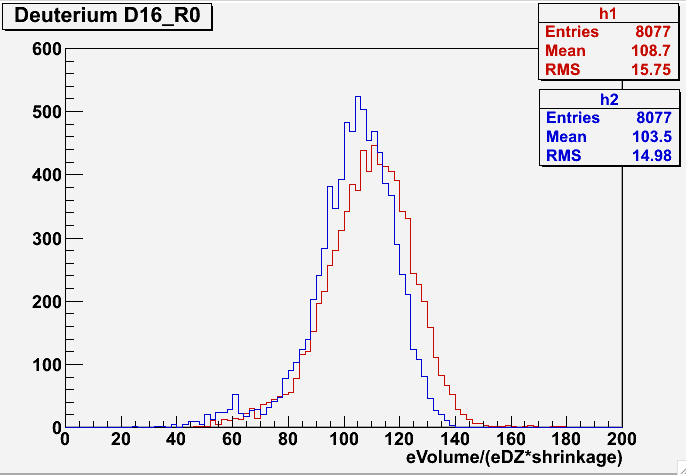 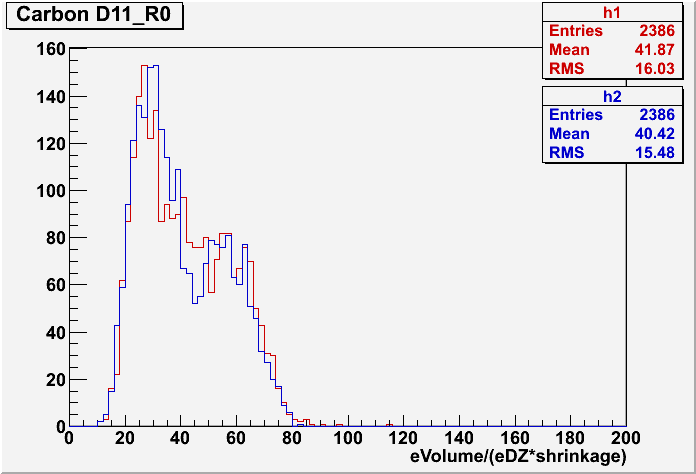 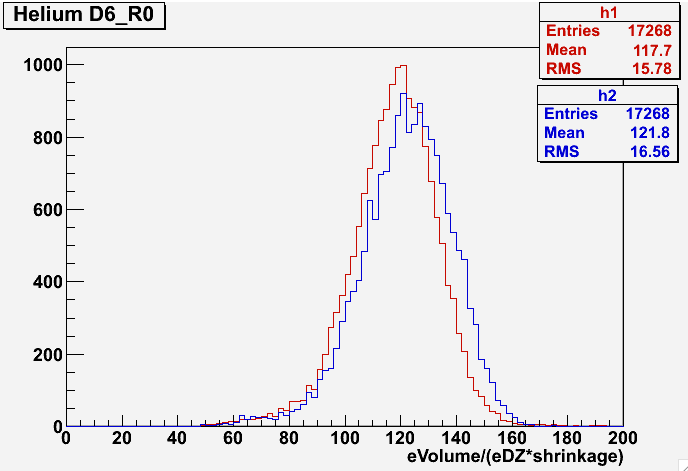 No
Refresh
cosmic
signal
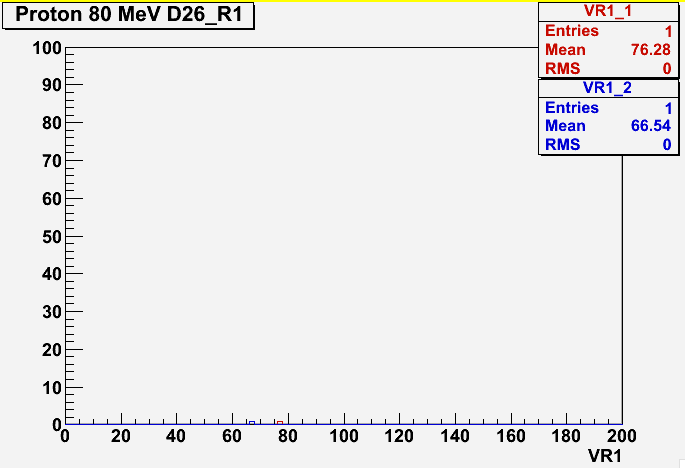 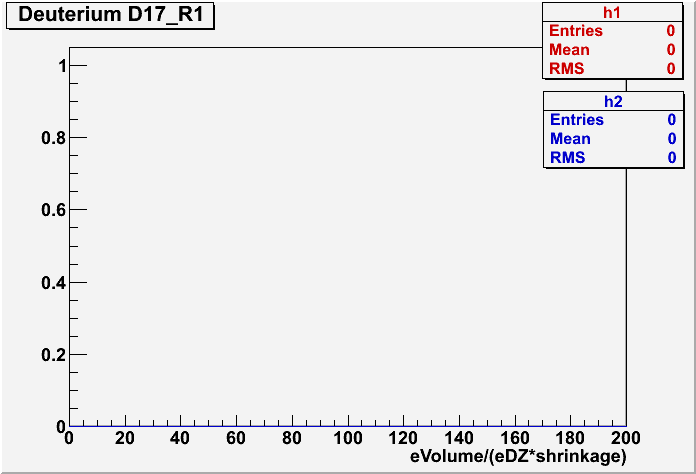 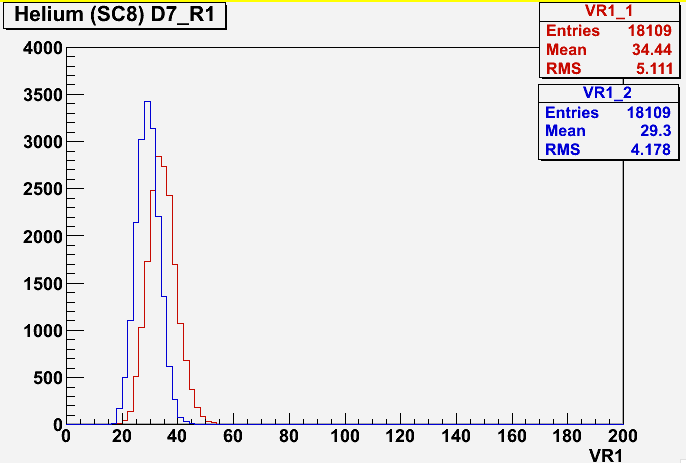 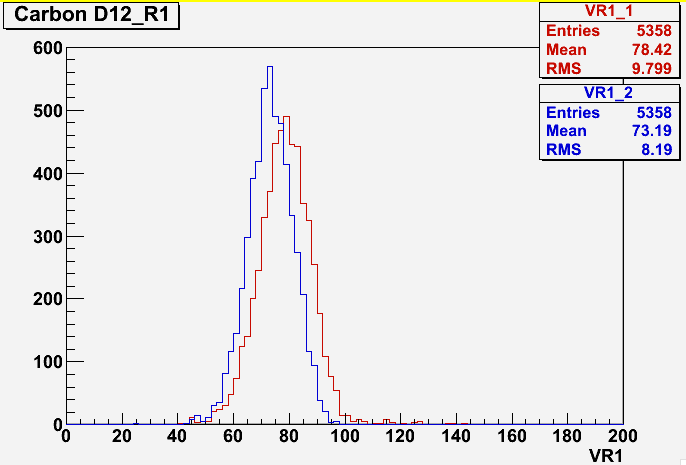 T = 28°C
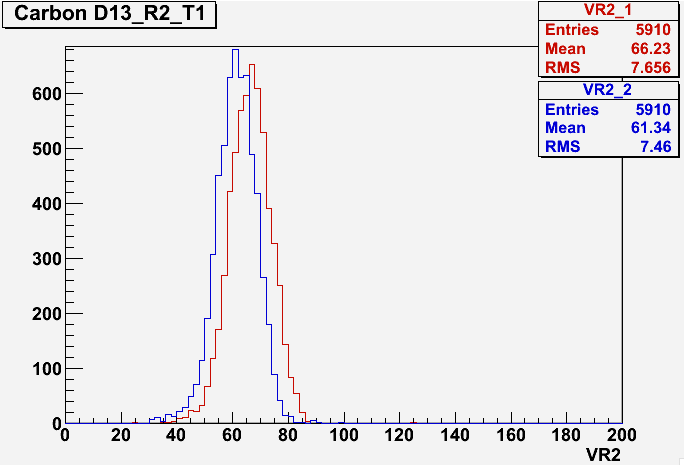 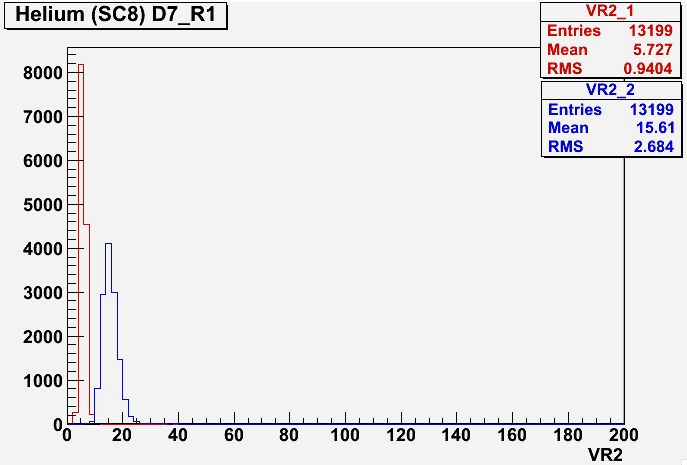 T = 34°C
5
refreshing@tn: microtracks top e bottom
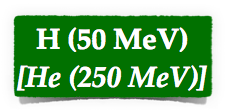 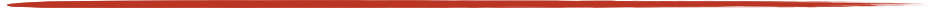 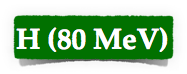 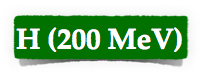 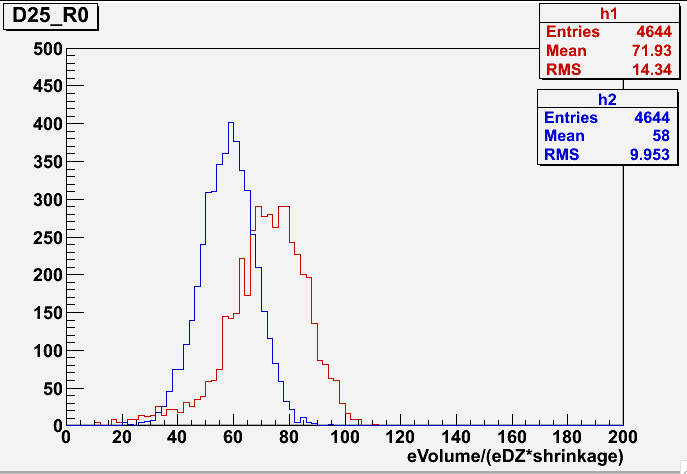 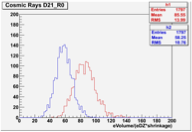 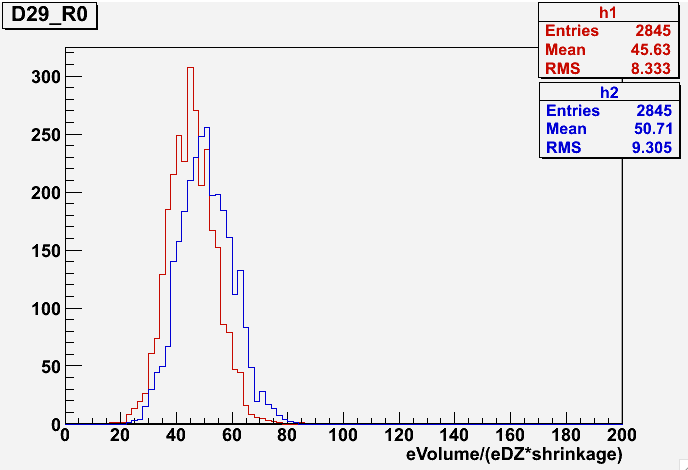 No
Refresh
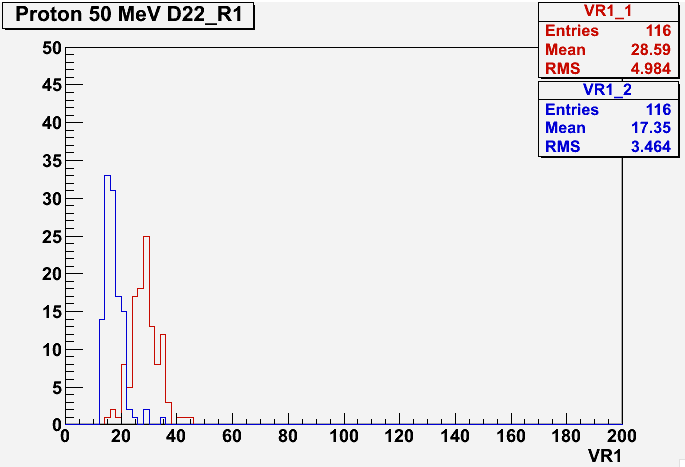 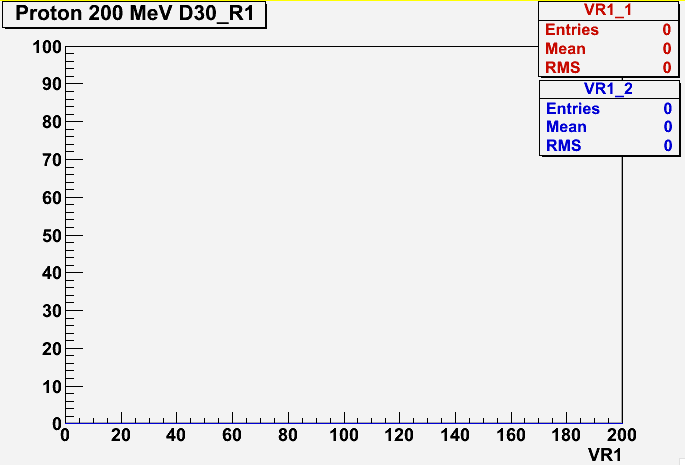 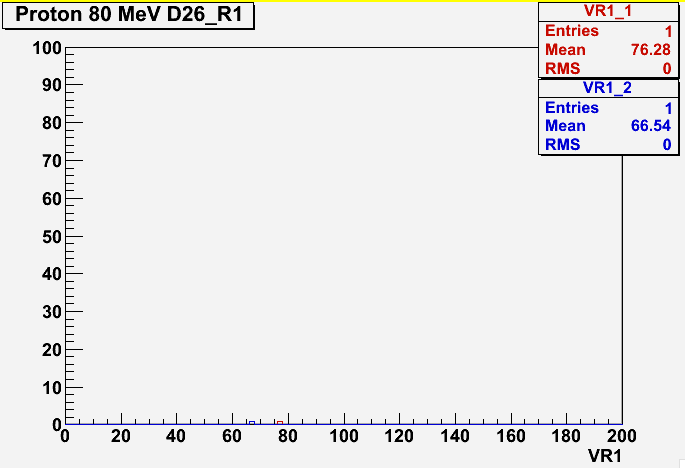 T = 28°C
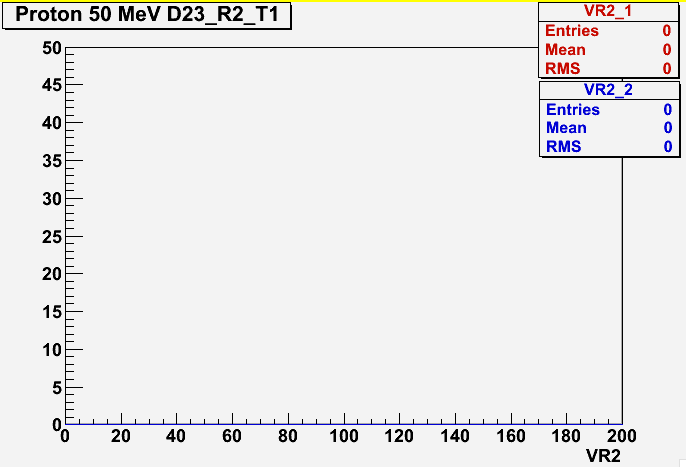 T = 34°C
6
signal and cosmic rays
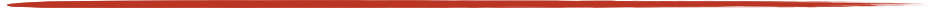 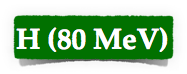 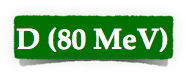 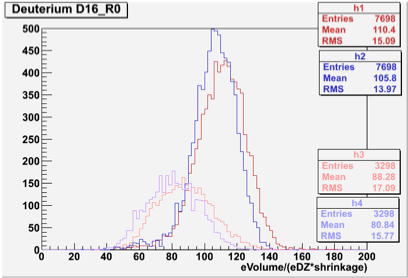 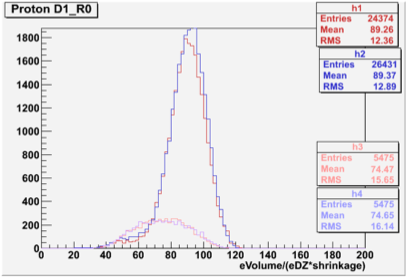 theta <0.2
theta >0.2
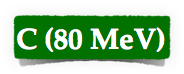 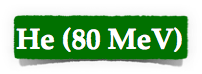 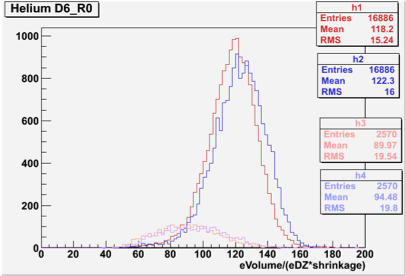 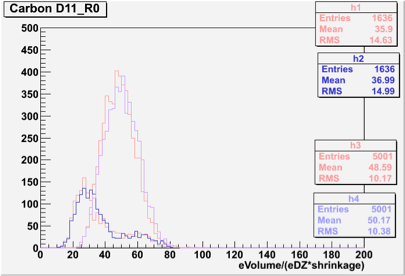 7
Tracks in emulsion
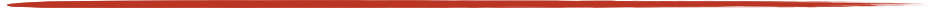 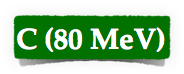 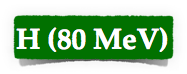 8
Convolution filter
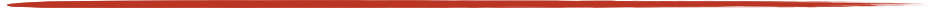 Image Processing based on a 5x5 Convolution Filter
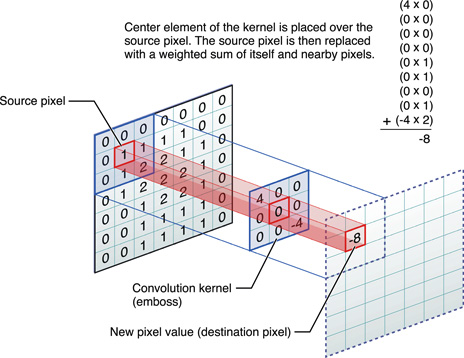 - needed to change the convolution filter for carbon ions producing a lot of ionization
9
Effect of the convolution filter
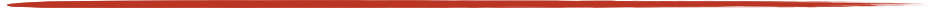 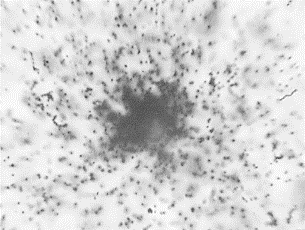 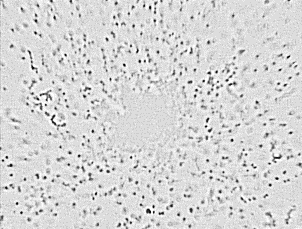 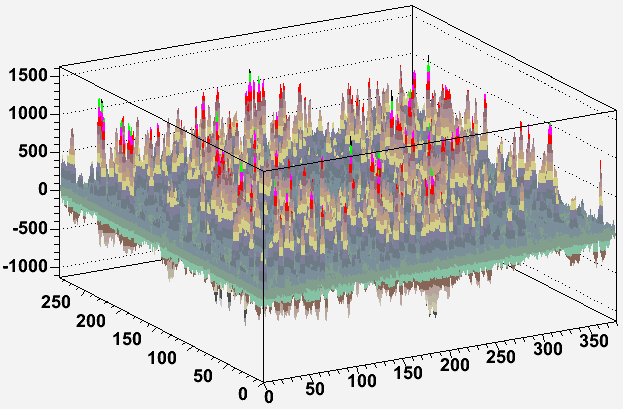 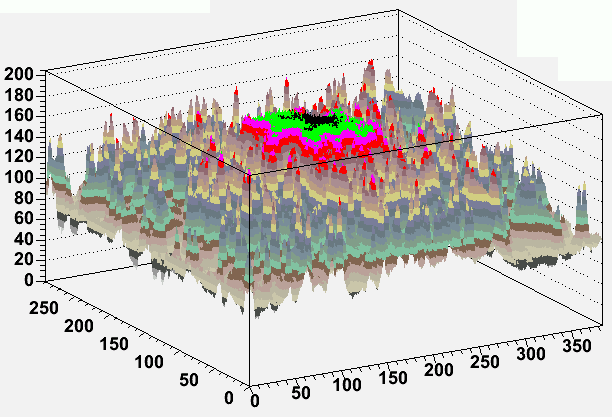 10